Münchhausen Matrices
Michael Brand
27 Nov 2012
Consider the following coin-weighing puzzle
You are given n coins, with distinct integer weights between 1 gram and n grams.
Each coin is labeled by its weight.
What is the minimum number of weighings on balance scales that can verify that all n labellings are correct?

There is no Ω(n log n) limitation.
In fact, there is a trivial O(n) algorithm: 1<2<...<n.
Compare this with comparative sorting
When we try to find the order:
Ω(n log n)
When we try to verify the order:
Best algorithm: n-1
Proof: graph connectivity.

For the Münchhausen problem, a lower bound of ⌈log3n⌉ comes from the need to separate the coins.
A more systematic approach
Regular sorting: need to communicate a permutation.
A
B
n log2n bits
1 bit of communication
permutation
x
n log2n rounds
A more systematic approach
Verification sorting: need to compare permutations.
A
B
n log2n bits
1 bit of communication
permutation
permutation
2log2n bits of query
x
n-1 rounds
Total communication needed: a minimum of nlog2n bits. (Classic result from communication complexity.)
The Münchhausen problem
A
B
n log3n trits
1 trit (or bit) of communication
permutation
permutation
n trits of query
x
≥log3n rounds
The question now becomes: how efficient is the communication of weighing?
Verification
A new type of problem: the study of the efficiency of communication protocols.
Regular comparison: efficiency=1/2.
Weighing:
Khovanova&Lewis (2011): ≥ 1/2 log32.
(Conjectured: 1)
B (2012): ≥ 1/2.
(presented at last year's ACCMCC)
B (to appear): =1.
In fact, our contribution is
log3n ≤ B(n) ≤ log3n+O(log log n)
Example
1		2	3	4	5	6
Khovanova and Lewis’s method
The monotonicity method
Best known results (~log3n) are computationally derived and utilize a different method (Knop and Kalenkov)





By the rearrangement theorem, the order is verified.
)
(
Some definitions
A weighing: {L,R}
A weigh-set: {{L1,R1},..., {Ln,Rn}} 
A weigh set in matrix notation: M.
M is a verification of x if the vector of signs of Mx is unique among all My where y is a permutation of x.
Münchhausen matrix: verification of [1,..,n]
Homogeneous weigh set: M(1,...,n)T=0.
Partial verification
M establishes a partition of {x1,...,xn} if for any permutation σ, Sgn(Mx)=Sgn(Mσ(x))⇒ σ respects the partition.
M verifies X subject to a partition if the vector of signs of Mx is unique among all Mσ(x) where σ respects the partition.
The Baron's omni-sequence
B(n) is minimum, s.t. ∃B(n) x n Münchhausen matrix.
The Baron's homogeneous omni-sequence B '(n):
Minimum, s.t. ∃B '(n) x n homogeneous Münchhausen matrix.
All constructions here are homogeneous, so we actually prove the stronger claim
B '(n) is log3n+O(log log n)
Conjecture:
Θ(B(n)-log3n)≡ Θ(B '(n)-log3n)
Monotonicity and Balance
M is monotone if ∃w s.t. wM is monotone strictly increasing.

Lemma: homogeneous+monotone⇒Münchhausen.

M is balanced if M(1,...,1)T=0.

Lemma:If {L,R} is a balanced, homogenous weighing, then so is {{ax+b|x∈L}, {ax+b|x∈R}}.
Moments
The t-th moment of v is Σi vi it.
v is balanced if its 0-th moment is 0.
v is homogeneous if its 1st moment is 0.
The 0-th moment = the imbalance.
The 1st moment = "the moment".
The basic idea
Suppose that N is a homogeneous, monotone, balanced weigh-set.
wN=

(w,sw)                =(1,s)                =

Unfortunately, no such N exists.
Proof: Nn=0, N1=0⇒N(an+b1)=0
Choose a=-1, b=n+1.
A corrected idea
M is p-part k-regular piecewise monotone.
wM=


(w,sw)                =(1,s)                =

The final matrix has only as many parts as M.
Some issues with this idea
How do we make this into a Münchhausen matrix?
Can we always find an M?
What bounds on B(n) does it give?
How do we make this work for all n?
Making it Münchhausen
We add weighings to establish the partition.




Partitioning around any pivot can be established in a maximum of 8 weighings. (Repeat for each.)
Basic idea:

1 weighing:


+ a maximum of 7 weighings to establish this one.
∆+ ∆+ ∆=n
Finding M
Claim: For every m≥2, there is a k-regular piecewise-monotone, homogeneous, balanced weigh-set of dimensions m x kp, where k>3m-1 and p≤5k.
(Remark: Any bound on p that is polynomial in k would have sufficed.)
Proof: we need to find wM=c
Step 1: Find w
Step 2: Find k
Step 3: Find c
Step 4: Find M
Step 1: Finding w
Step 2: Finding k
k = largest prime in 3m-1<k<2•3m-1.
Guaranteed to exist by Bertrand's postulate.
Step 3: Finding c
Because M is homogenous and balanced, so must c be.
Algorithm:







Original imbalance grows as p.
Counterbalancing ability grows as p2.
(k-1)/2
-(k-1)/2
+1
-1
+1
-1
+1
-1
Step 4: Finding M
We build M row-by-row, starting from i=1.
Calculate the residual of c that needs to be counterbalanced in the remaining rows.




(Caution: objects in drawing are not as pretty as they appear.)
For a w representation most values are fixed. However, val=±3m-i-1 are not.
(k-1)/2
-(k-1)/2
Step 4.1: Rough-balancing a row
Same basic technique as before. This time we pick all ±3m-i-1 (even if there are many of them in a single "segment" of the original c.)
Many repetitions, near the middle, will remain untouched. We use them in Step 4.2.
(k-1)/2
-(k-1)/2
+1
-1
+1
-1
+1
-1
Step 4.2: Fine-balancing a row
After rough-balancing, the residual moment is down to [-(2k-1),(2k-1)].
This time we pick just one + and one - in each repetition.







Because k is prime, pos and neg=k-pos are co-prime, so there is always a way to counterbalance the residual moment completely.
(k-1)/2
-(k-1)/2
-
+
-
+
-
+
+
-
+
-
+
-
pos
pos
pos
neg
neg
neg
Step 4.3: Handling the last row
In the last row there are now remaining degrees of freedom. M is entirely determined.
However, because c is homogeneous and balanced, and because all of M's previous rows were homogeneous and balanced, by linearity so is M's last row.
What bounds on B(n) does it give?
The procedure described does not give a general bound on B(n), because it only works for special n values, namely n=kip. For these, it constructs (mi+O(p))x(kip) homogeneous Münchhausen matrices.
The effective "efficiency" (fixing p, asymptotic on i) is α=log3k/m.
However, k>3m-1, so α>1-1/m, and can be made arbitrarily close to 1 by choosing a large m.
Getting it to work for all n
Let M(m,k,t,n) be the set of homogeneous mxn matrices (weigh sets), such that M∈ M(m,k,t,n) iff ∃w, s.t. c=wM satisfies
ci≤ci+1 (i≢n (mod t)),
ci<ci+1 (i≡n (mod t) but i≢n (mod kt))
The basic idea:
Slightly diminished corrective ability
Small rogue moment
General moment (Width may not be a multiple of t.)
Correction to align residue
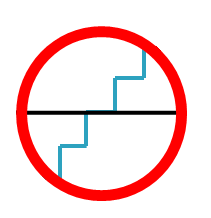 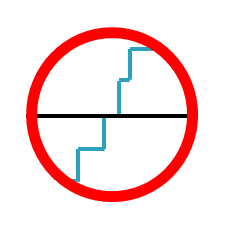 Convolution of


so moment
multiple
of t2
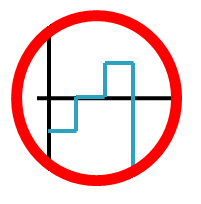 In fact, it's a multiple of t2k2
Nonemptiness of M
Lemma: For every m≥3 and any positive t, ∃k>3m-1 s.t. M(m,k,t,n) is nonempty for n≥5tk2.

In finding c, before

			which changes moment by t2k2,

			we add an alignment Step 3.0:

New moment change: a2
Use Lagrange's□+□+□+□=n theorem.
+1
-1
+1
-1
a
a
Aligning M, new Step 4.0
For the most part, M is a "stretched" matrix. As such, all moments generated are multiples of t2.
To cancel out a general moment:






May not be consecutive, so only a2 under modulo.
Again, use Lagrange's four-square theorem.
a '+1's
a '-1's
t pvals
t nvals
An improved construction
Original construction:
M is p-part k-regular piecewise monotone



Improvement:
Use a different M at every step.
Maximize k at every step. (Minimize s.)
k sequence decreases; last k is small. (Bound p.)
Need large s
s steps
Need small k
O(p) more weighings
Need small p
Parameter sequence
Bound on B(n) and B '(n)
Better bounds (e.g. Dusart's) give better constants
<1 byBertrand's postulate
O(s)=O(log log n)
A note regarding constants

Open questions
How much are B(n) and B '(n)?
Θ(B(n)-log3n)≡ Θ(B '(n)-log3n)?

Is either sequence monotone?
Are there arbitrarily high n for which either equals ⌈log3n⌉?


About verification in general
Is there a tighter natural lower for stateless protocols?
There is no (log n)xn stateless protocol.Is there a (2log n)x(n/2) one?
Thank you!
questions?